名古屋大学　大学院 創薬科学研究科   主催
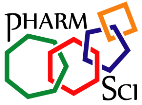 第35回 創薬キャリアパスセミナー
日時： 2019年9月30日（月曜日） 17:00～18:30　
場所：創薬科学研究館2階講義室
対象：大学院博士・修士学生・学部生（参加費無料・学部不問）
企業での研究・企業での働き方について
17:00-18:30　
　　　竹本油脂株式会社
　　　　　北原　秀章　様（研究開発部所属　名大OB）　　　　　上原　亜衣　様（研究開発部所属　名大OB）
　　　　　総務部　企画グループ　　　　　小木曽　博貴　様
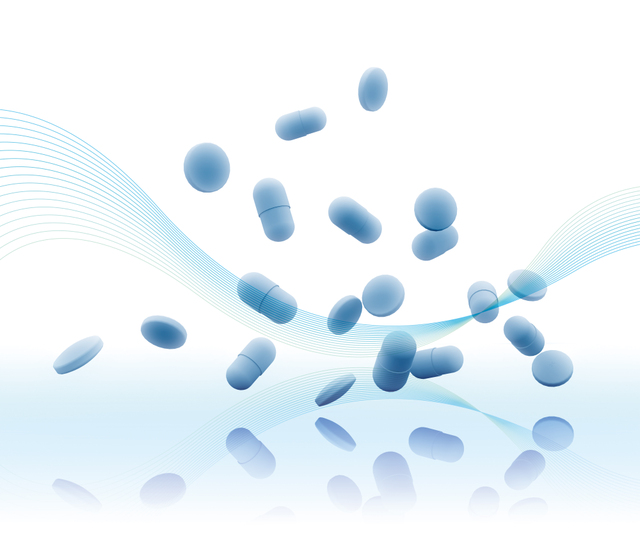 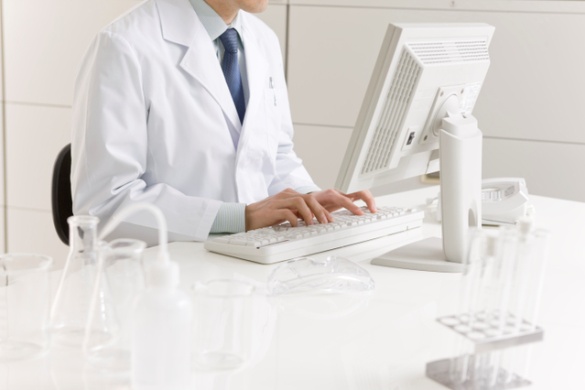 企業での研究・仕事とはどんなものなのか？
どんな楽しさがあるのか？

様々なジャンルの企業の方々をお招きして
企業研究についての経験について
近い距離でお話をお聞きしながら
キャリアパスについて考えることができる
貴重なチャンスです。
みなさん奮ってご参加ください
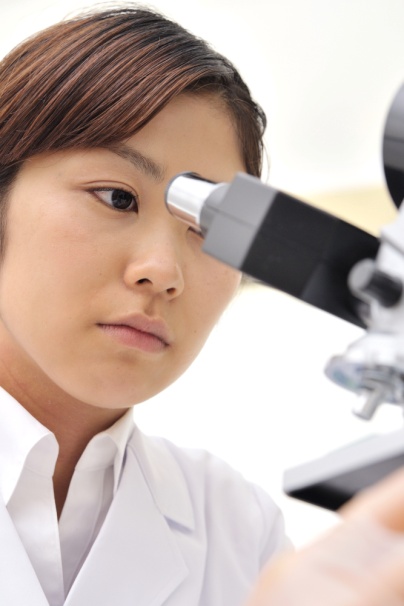 担当： 創薬科学研究科 加藤竜司 （kato-r@ps.nagoya-u.ac.jp)
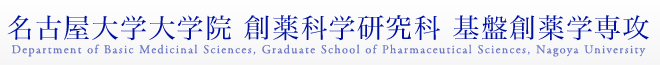